AV EDGE 2025
COMMERCIAL REAL ESTATE 
MARKET UPDATE
1
4
3
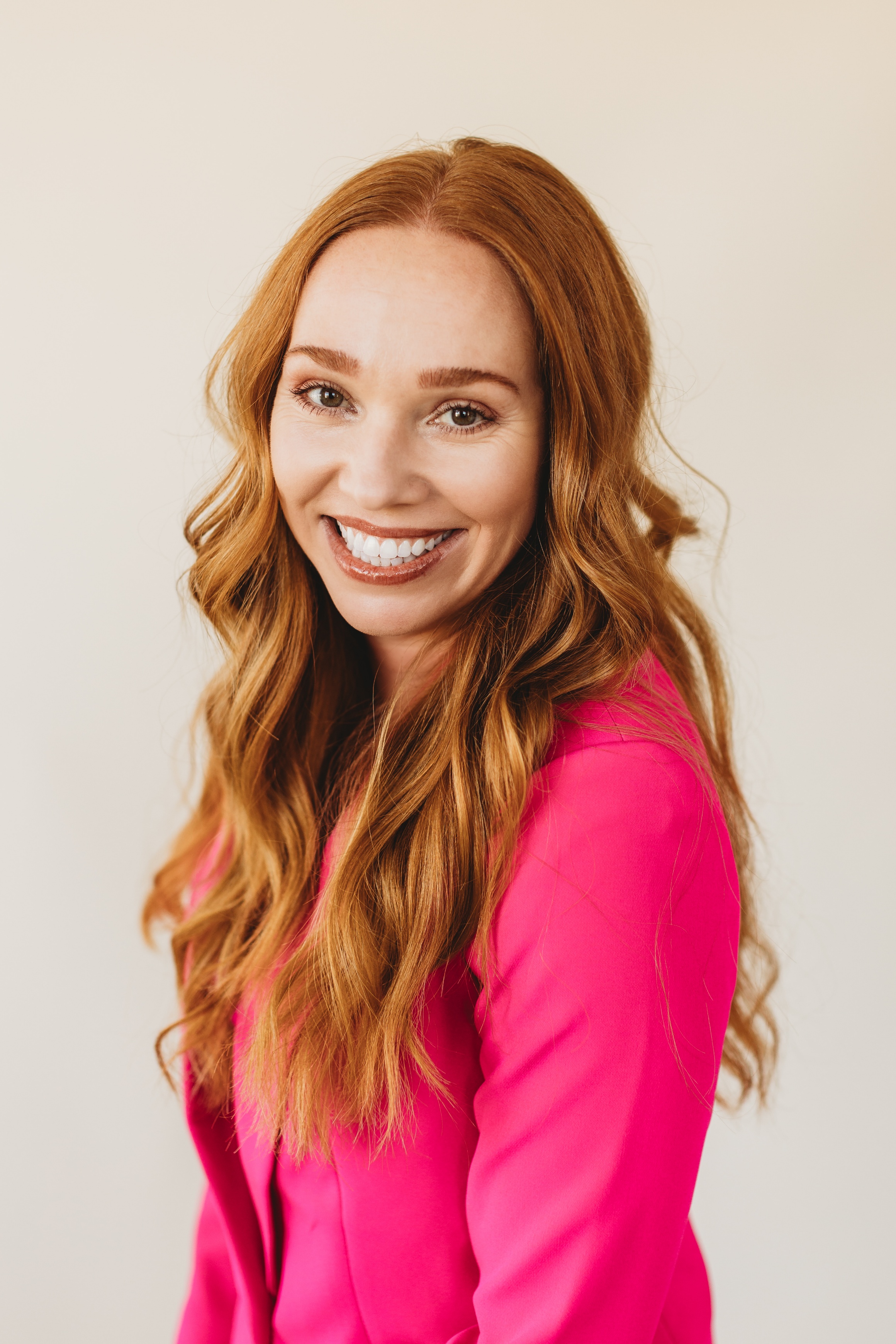 agenda
2024 IN REVIEW 
CURRENT MARKET INSIGHTS
WHAT TO WATCH IN 2025
WHAT TO DO IN 2025
DARE TO COMPARE
2
Seffi Toneman
Commercial Brokers Group
Broker-Owner
5
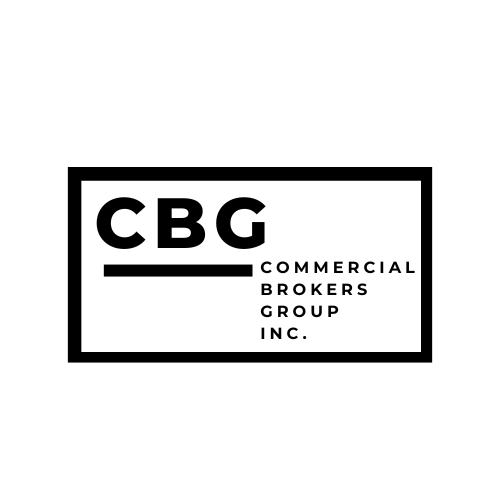 661-600-1269 Office
661-609-0860 Cell
Seffi@CommercialBrokersGroupInc.com
www.CommercialBrokersGroupInc.com
@CommercialBrokersGroup
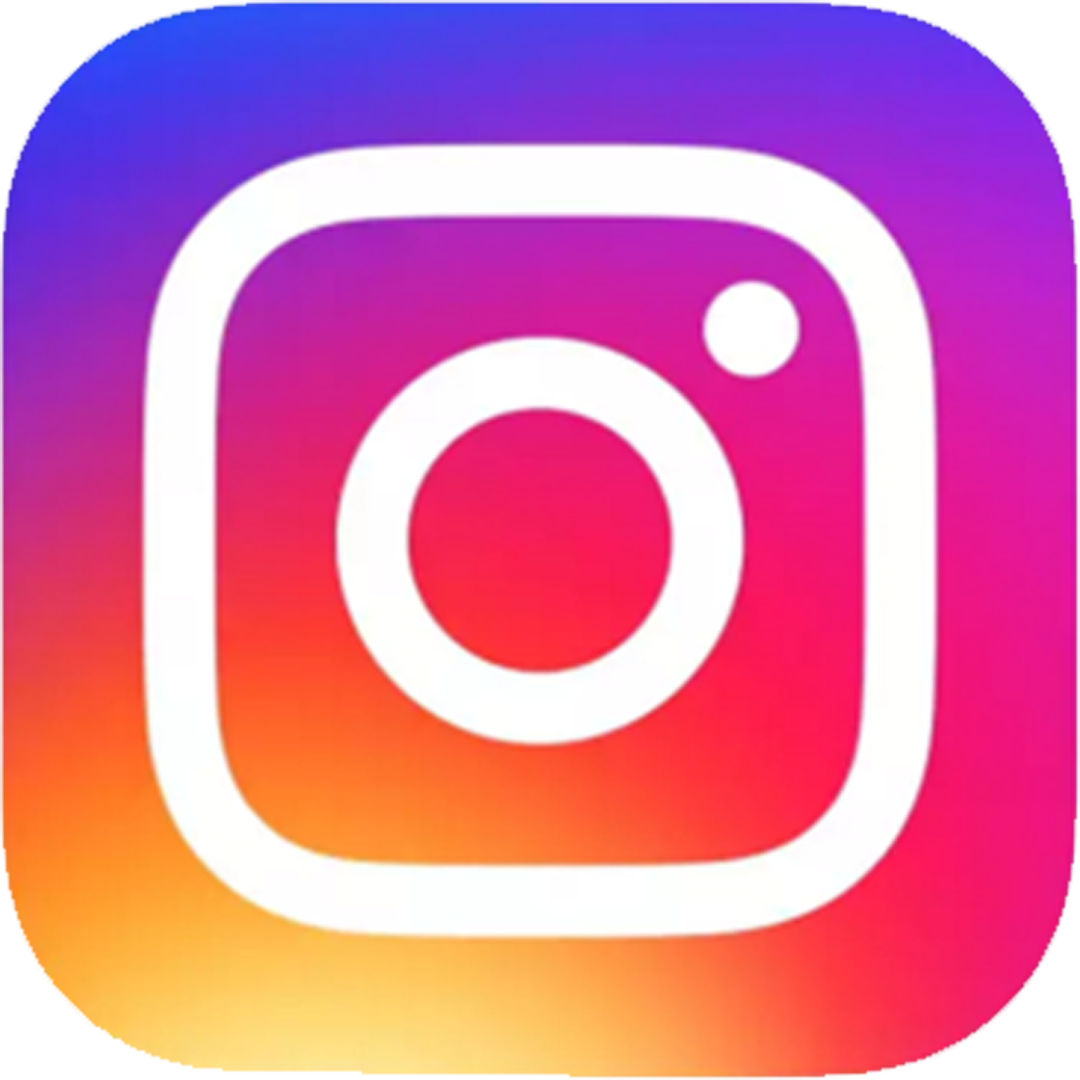 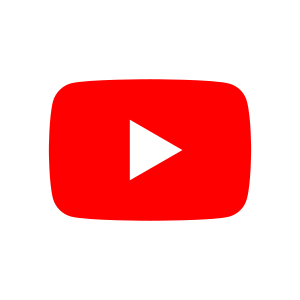 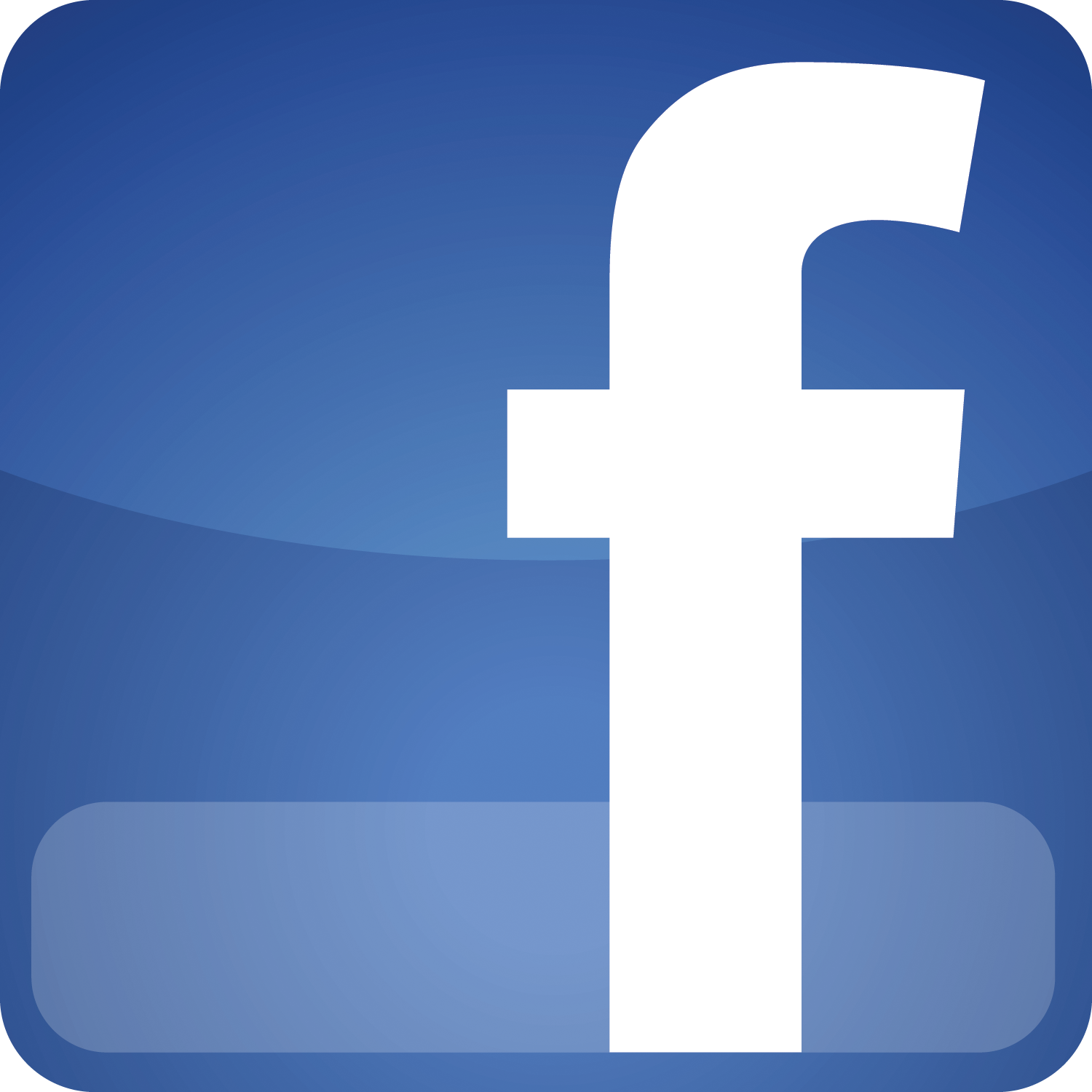 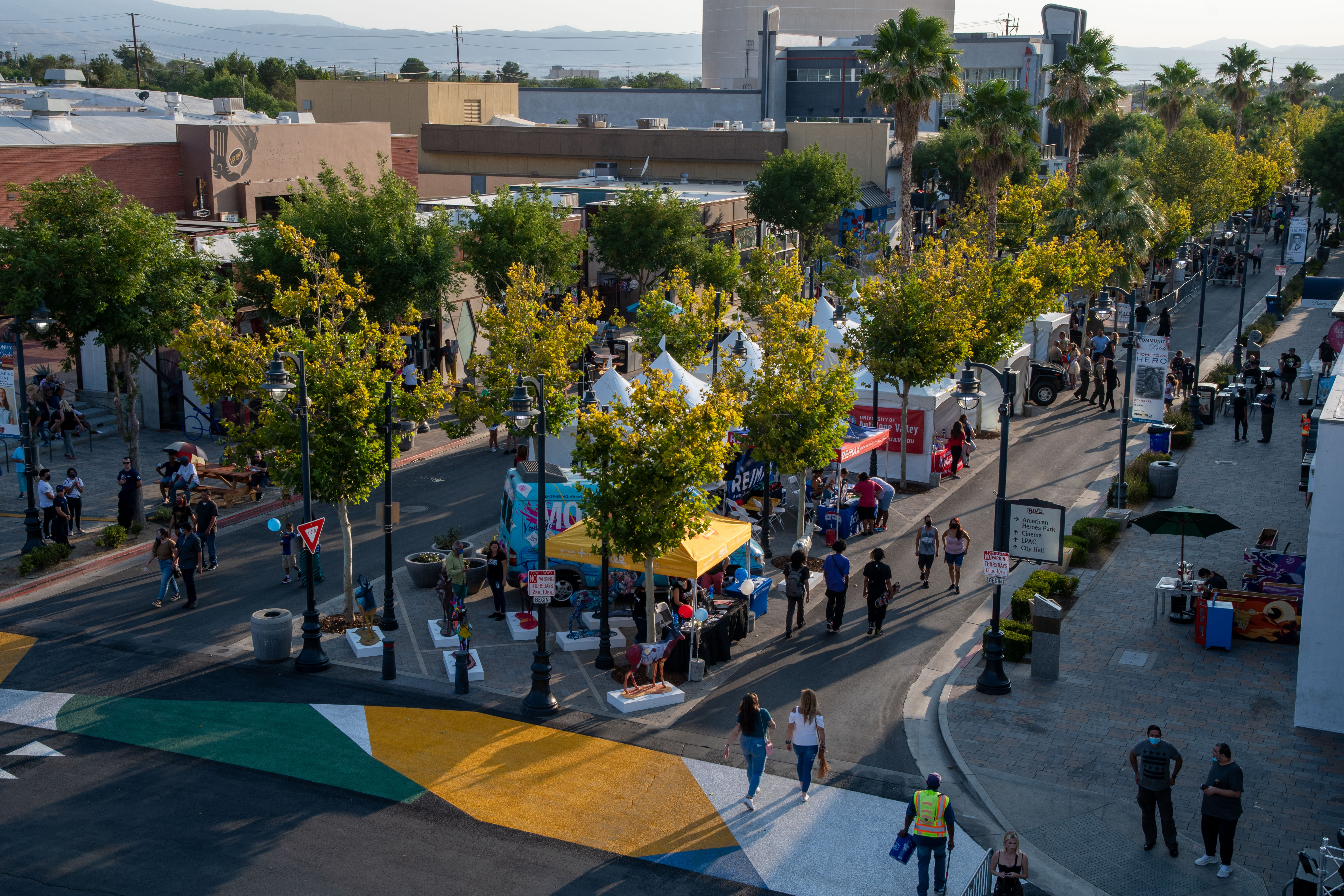 2024 YEAR IN REVIEW | SALES
# OF SALES				219
PRICE/SF					$158
VOLUME					$317M
TOTAL SF					1.4M
CAP RATE					6.3%
MONTHS TO SALE		12.0
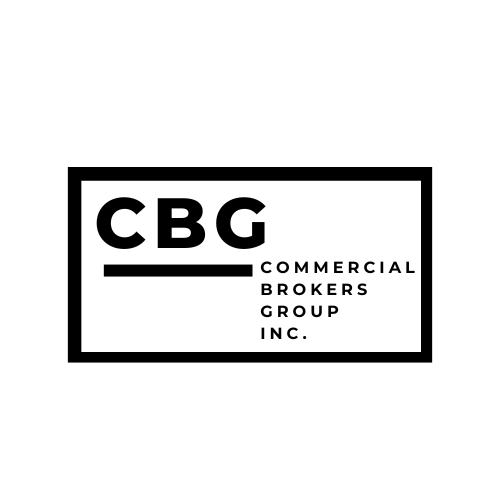 HISTORICAL SALES TRENDS
219
$158
$317m
1.4m
6.3%
12.0
205
$172
$343m
1.8m
6.2%
11.7
374
$134
$985m
5.5m
5.8%
14.2
323
$67
$638m
9.6m
6.6%
14.7
# OF SALES
PRICE/SF
VOLUME
TOTAL SF
CAP RATE
MONTHS TO SALE
2024
2022
2023
2020
2021
231
$121
$634m
5m
6.9%
13.7
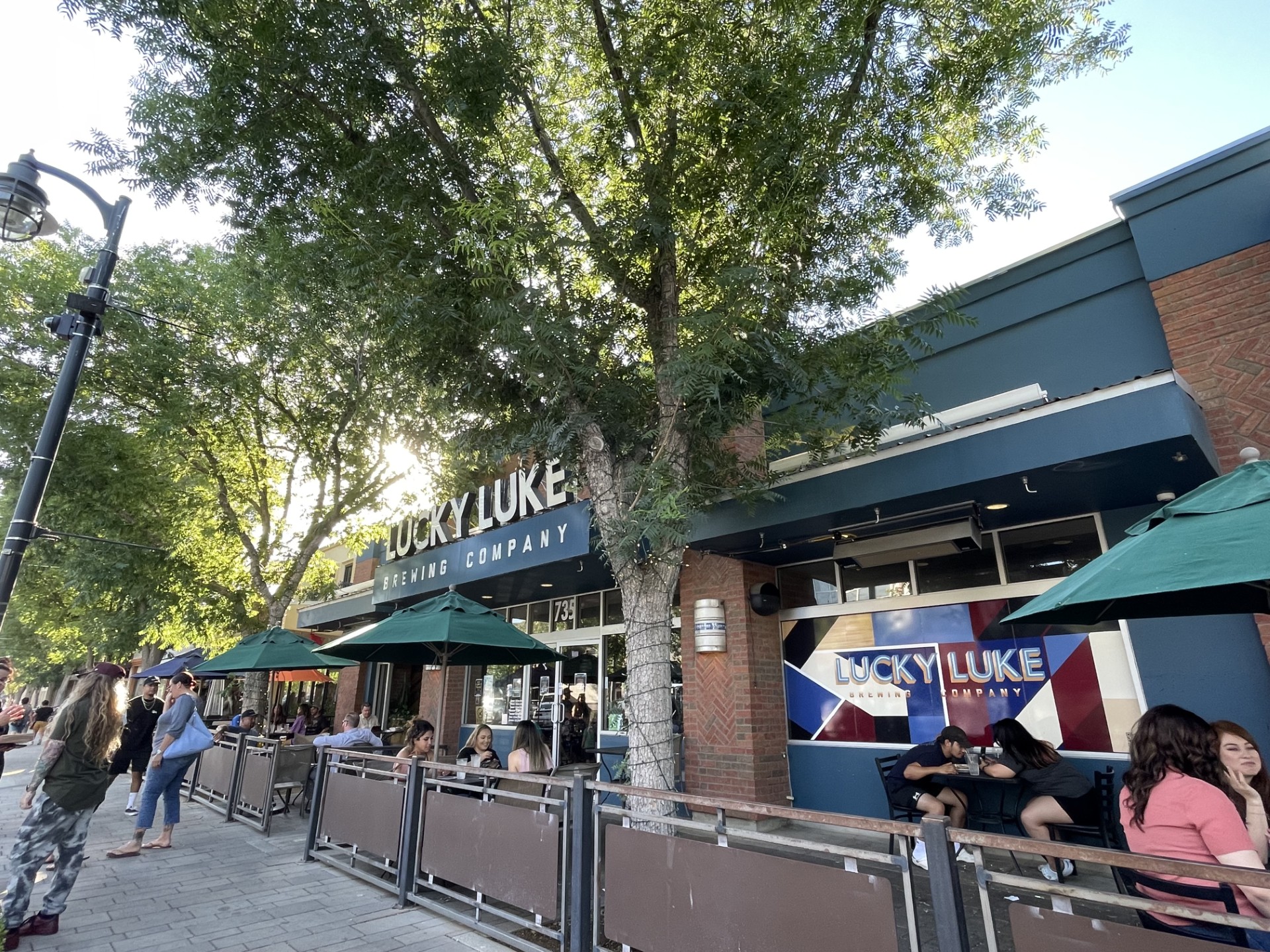 2024 YEAR IN REVIEW | LEASE
# OF LEASES				198
PRICE/SF					
					INDUSTRIAL			$0.98/SF
					OFFICE/MEDICAL	$1.70/SF
					RETAIL				$1.70/SF
TOTAL SF 					702K
AVG. SIZE					3,546
MONTHS TO LEASE		5.5
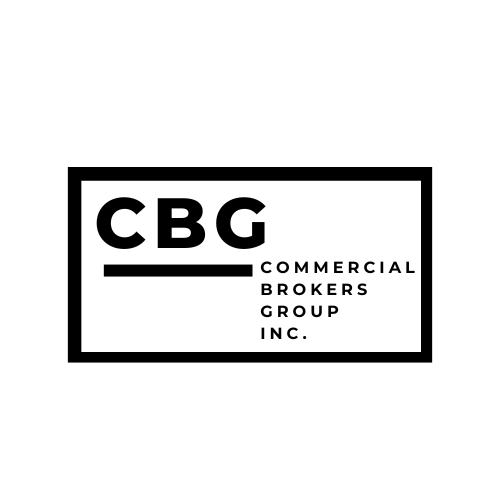 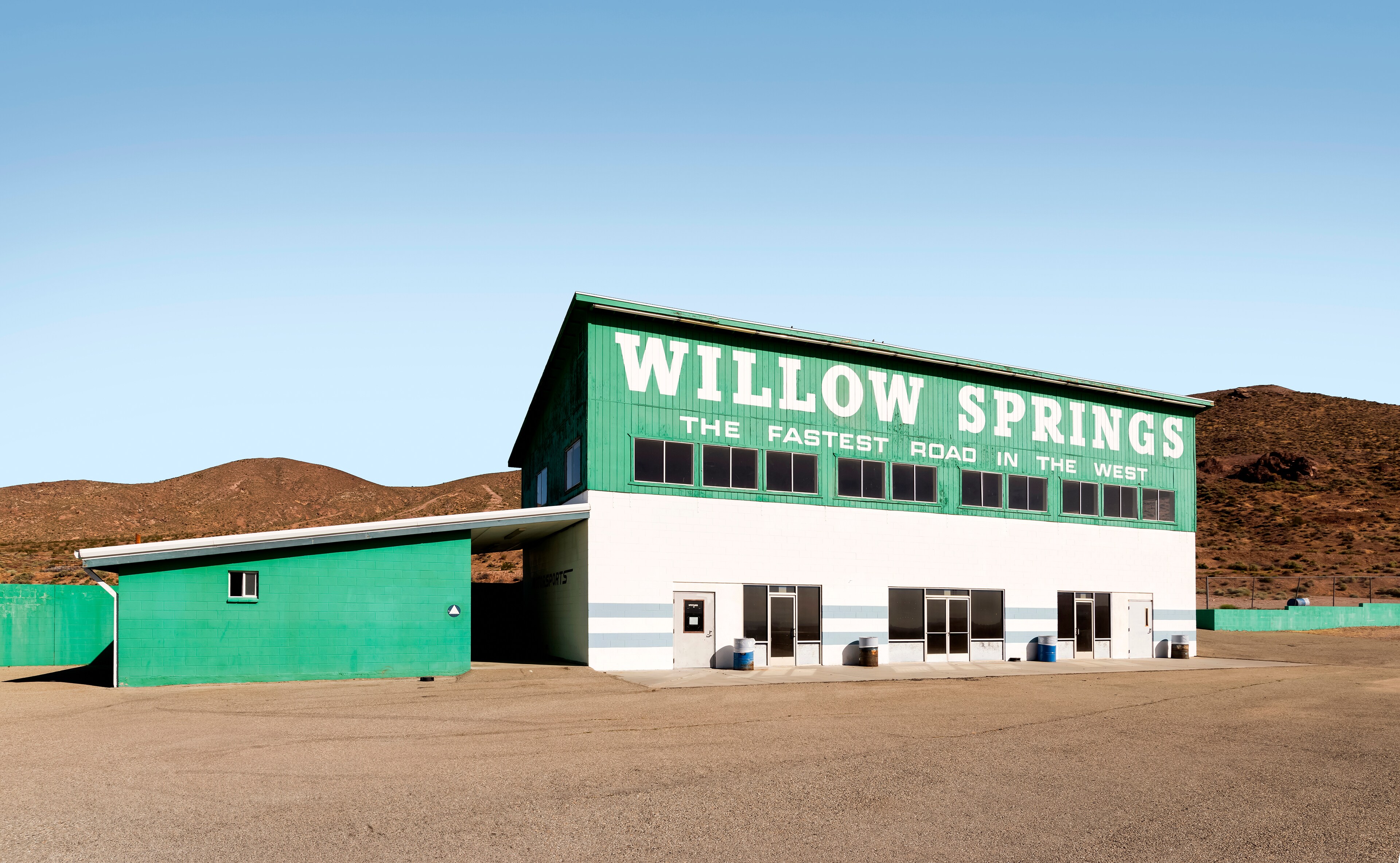 NOTABLE TRANSACTIONS
Historic Willow Springs Raceway 
	in escrow to private equity firm

Amazon buys 72 acres directly north of 
	AV Fairgrounds at the 14 freeway 
	for $26M. Site was entitled for up to 1.2M SF 	of industrial distribution space

Dollar Tree leases over 53,000SF across AV
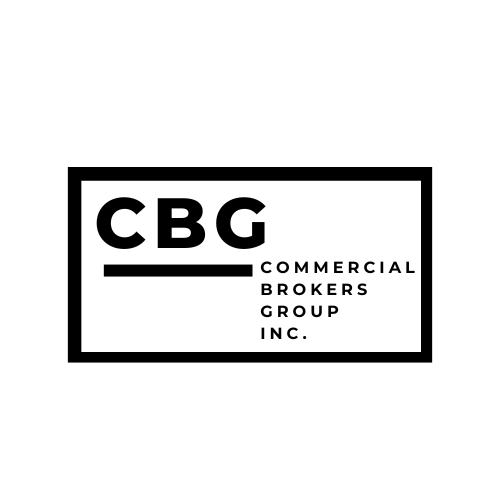 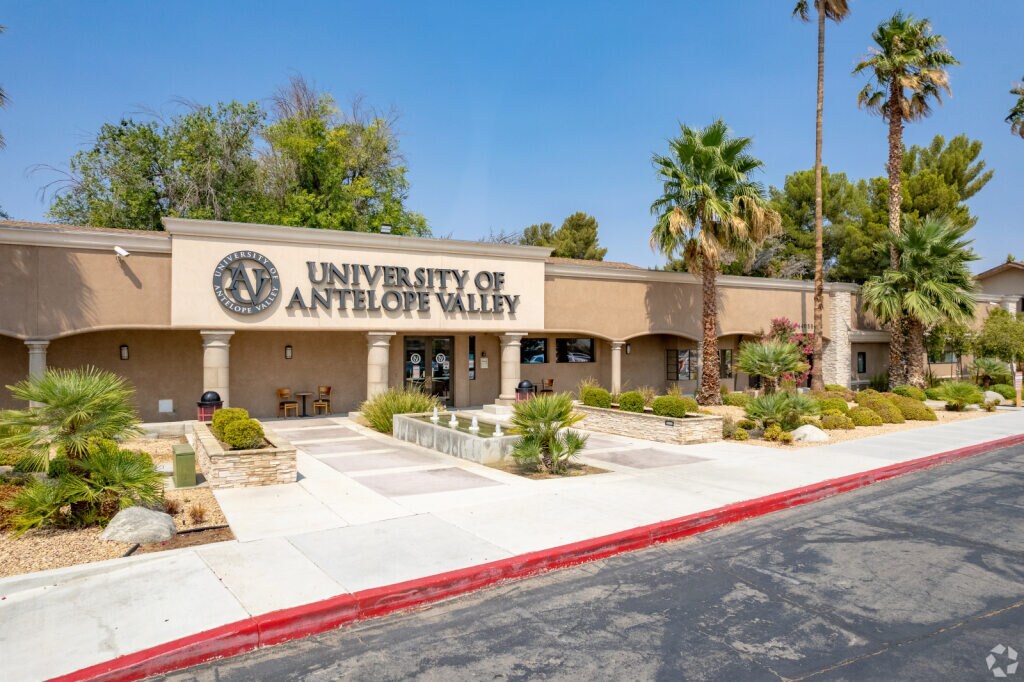 2025 | FOR SALE
TOTAL PROPERTIES:			772
	VACANT LAND:				610 parcels avg $3/SF
			$80M BUILD TO SUIT 
			FULLY ENTITLED 
			DISTRIBUTION WAREHOUSE AT	
			AVE. G AND 14 FWY 
	IMPROVED: 				162 buildings avg  $158/SF
			FORMER UNIVERSITY OF ANTELOPE
			VALLEY CAMPUS FOR SALE AT
			$14M (IN ESCROW)
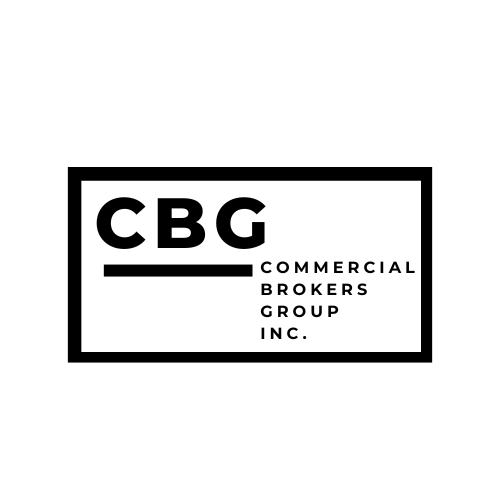 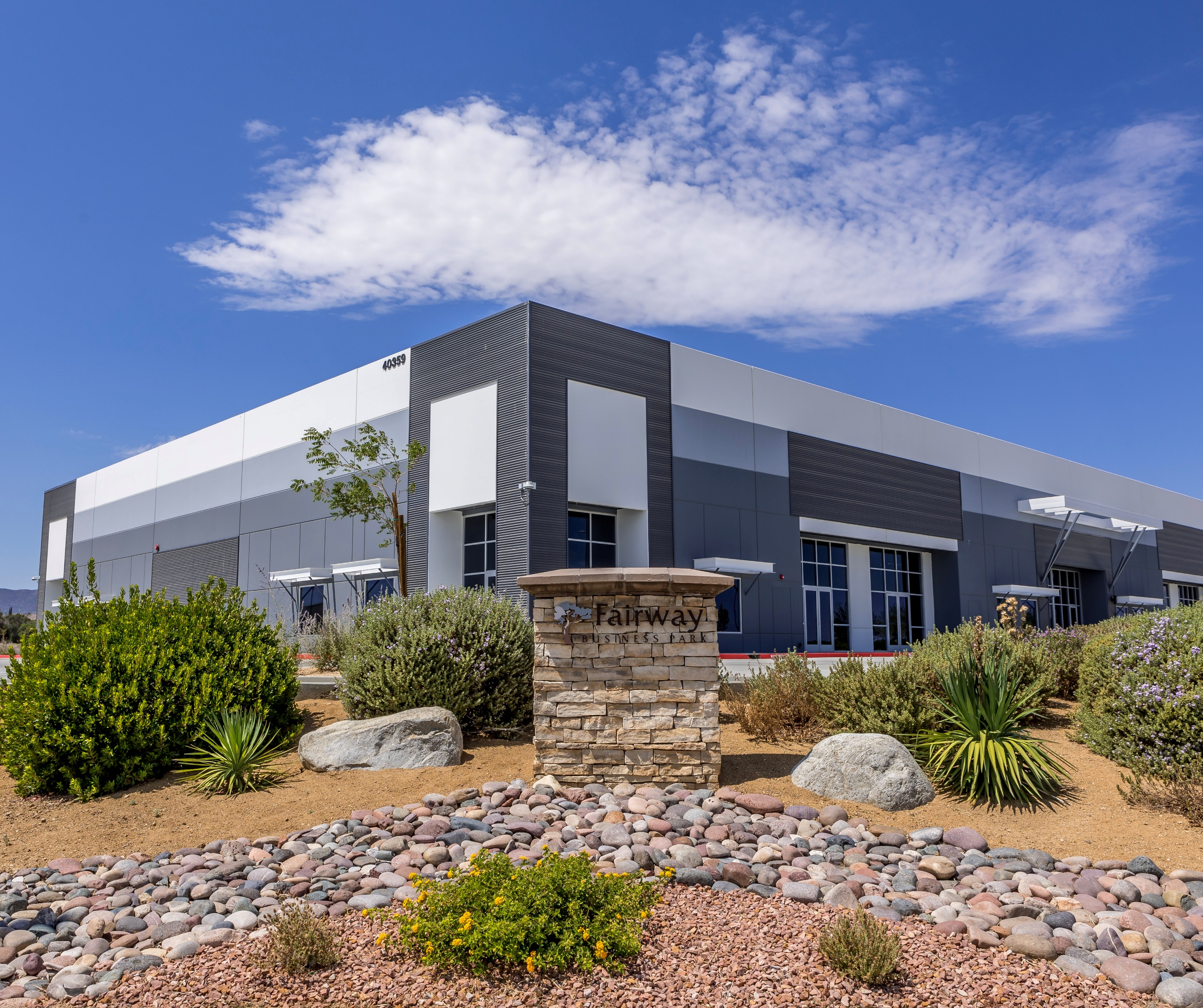 2025 | FOR LEASE
TOTAL PROPERTIES:		247
	IMPROVED:			186 
			1.9M SF AVAILABLE
			$2.07/SF AVERAGE RATE
			33% VACANCY RATE
			12% NET ABSORBTION 

	PROPOSED	:			61 totaling 11.8M SF
			32 INDUSTRIAL
			29 RETAIL/OFFICE/MEDICAL
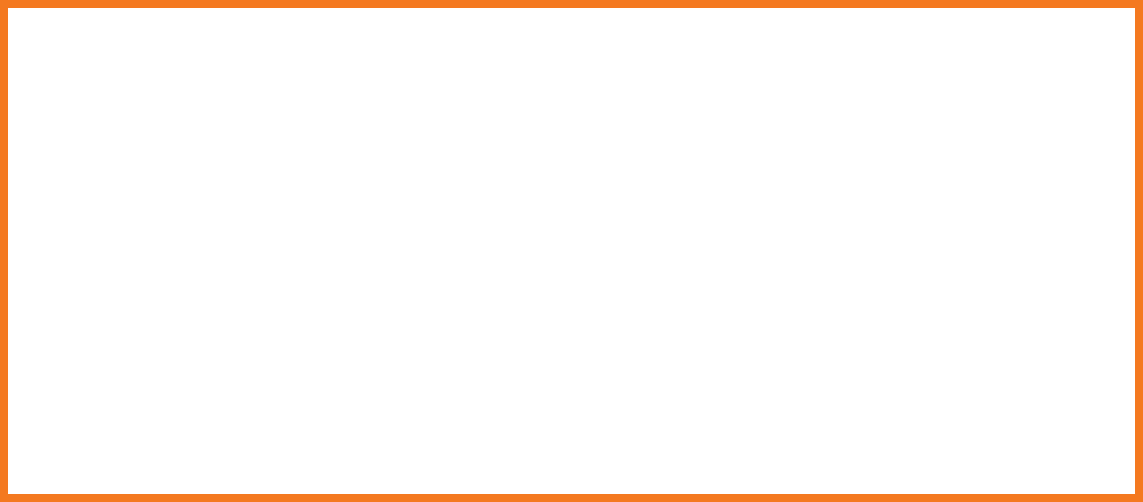 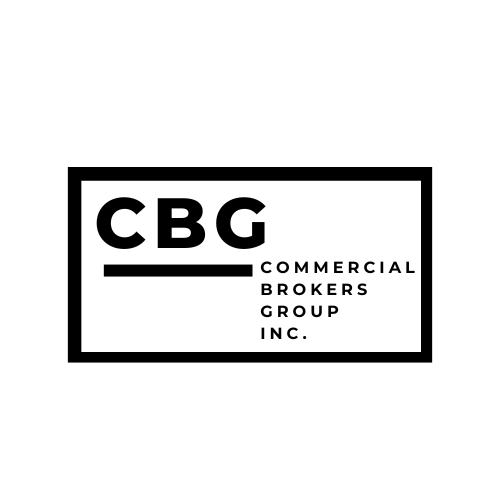 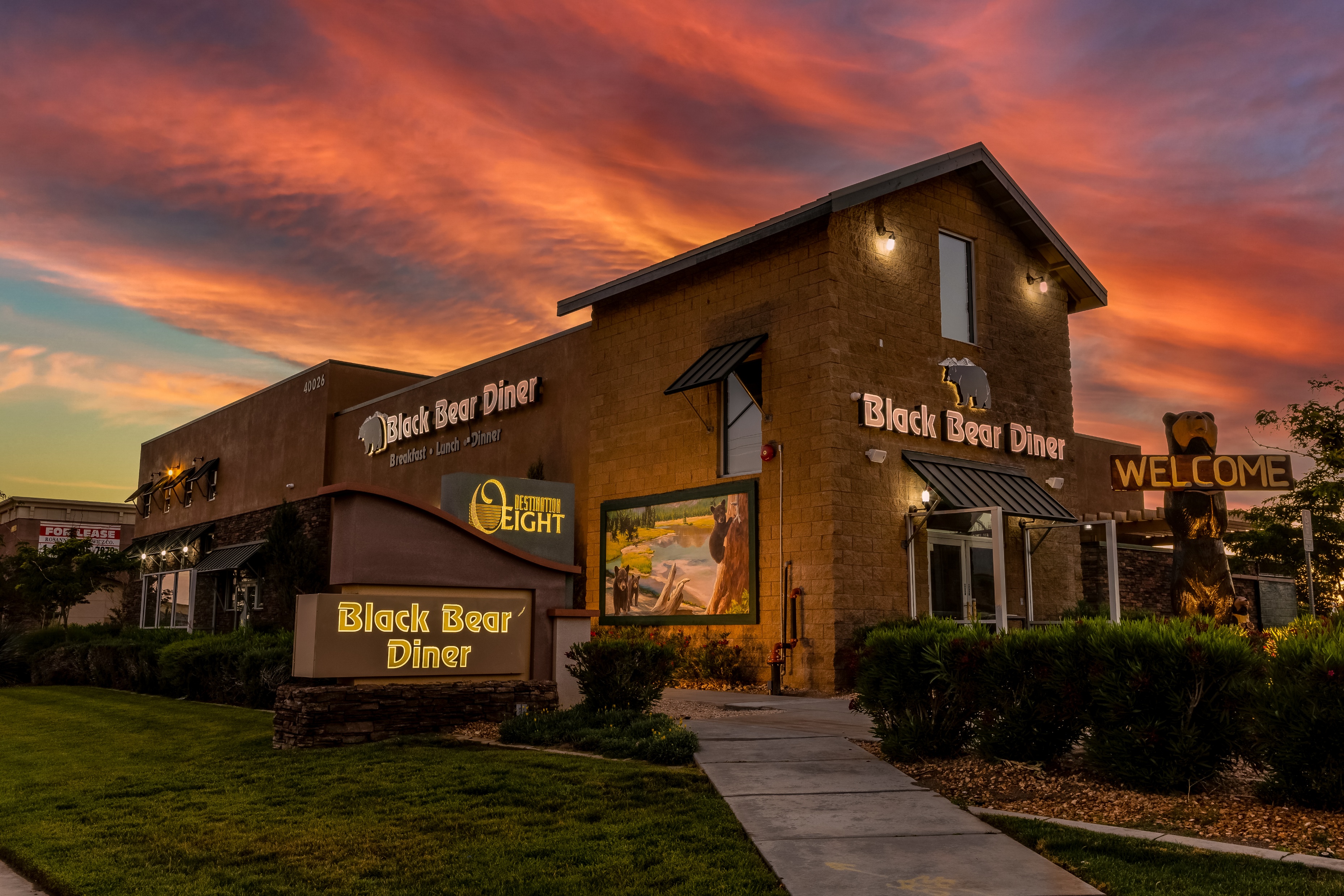 WHAT TO WATCH
Starting April 1
Leasing & Repurposing
11.25% SALES TAX
INTEREST RATES
Return to office
New cre cycle
1
4
2
3
Owner Occupied/Investor 		7.00-7.50%
SBA 7(a) 								8.25-10.25%
SBA 504								1st TD 7.25-7.50%
										2nd TD 6.28%
Investors & Businesses focusing on Stability 
e-Commerce & Retail Consolidation
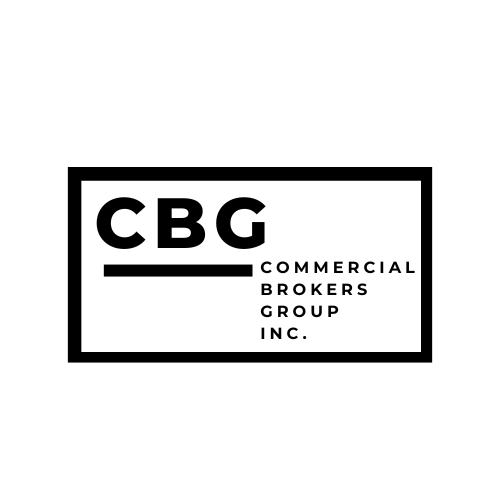 *Mission Bank & 
Citizens Business Bank
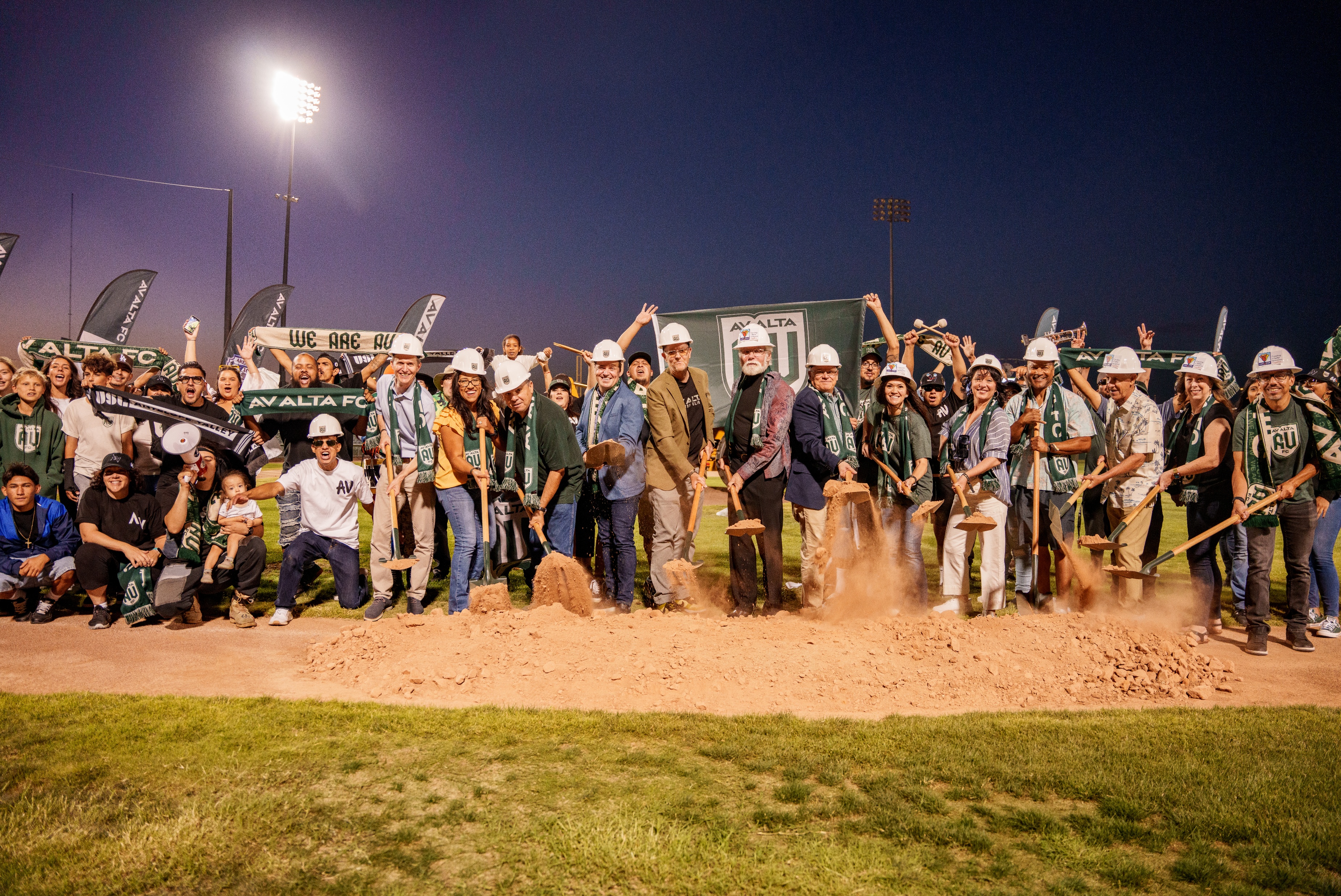 WHAT TO DO
BUYERS & SELLERS
Tenants & landlords
Negotiate Seller Financing
	Private/Public Partnerships
	Plan Ahead
	Fundamentals
Return to longer term leases
	Tenants holding more negotiating power
	Repurposing & Mixed Uses
	Strong lease rates
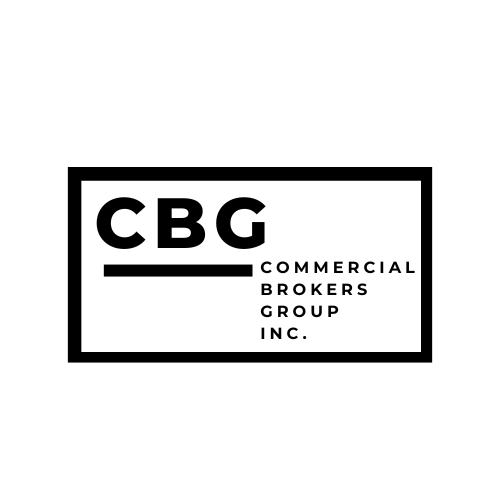 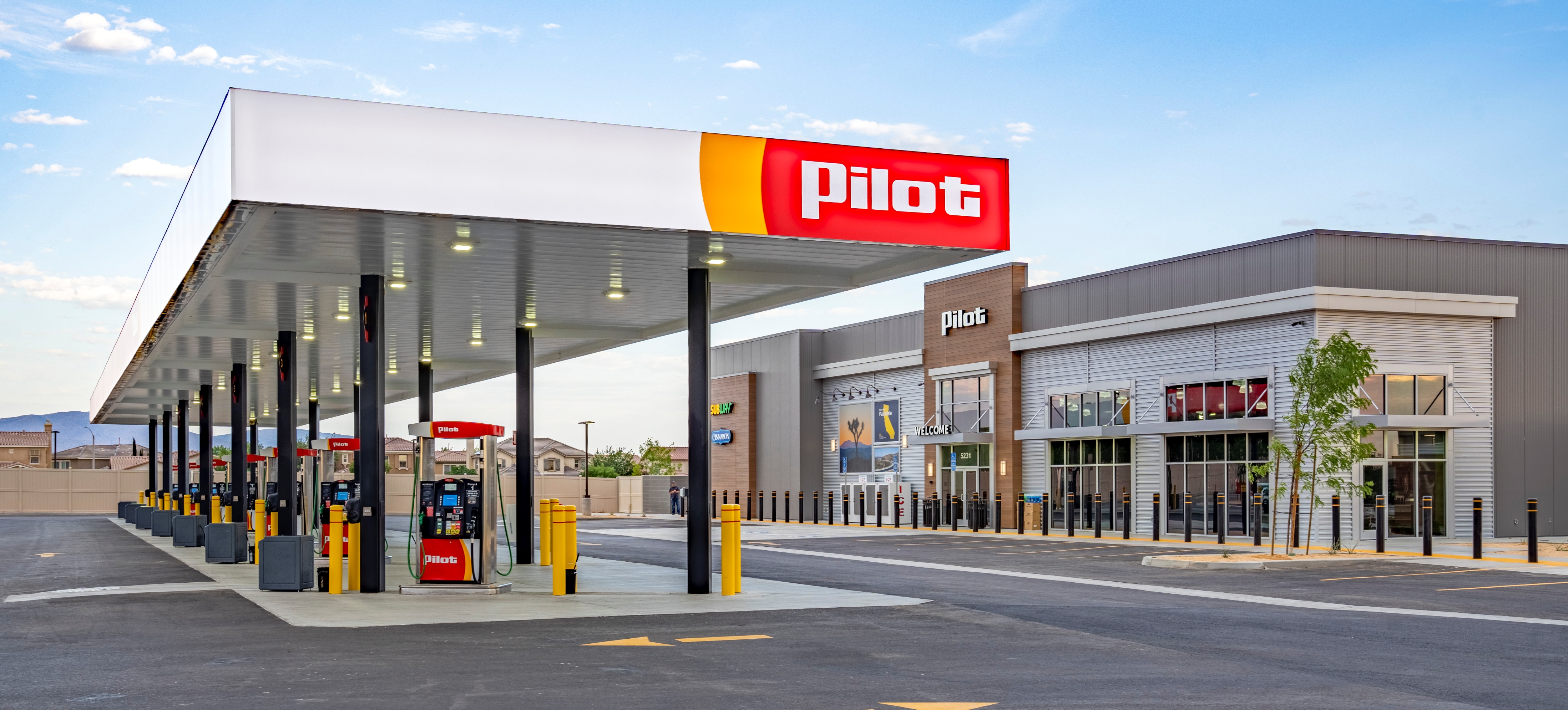 DARE TO COMPARE
ANTELOPE VALLEY
SANTA CLARITA
# OF SALES				219						58
PRICE/SF					$158					$389
VOLUME					$317M					$253M
TOTAL SF				1.4M					1.6M
CAP RATE				6.3%					5.2%
MONTHS TO SALE		12.0					8.6
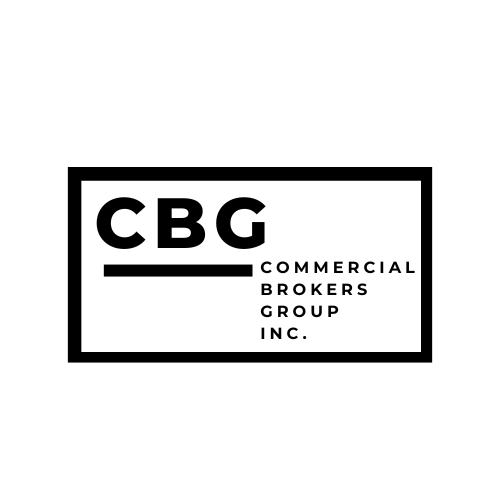 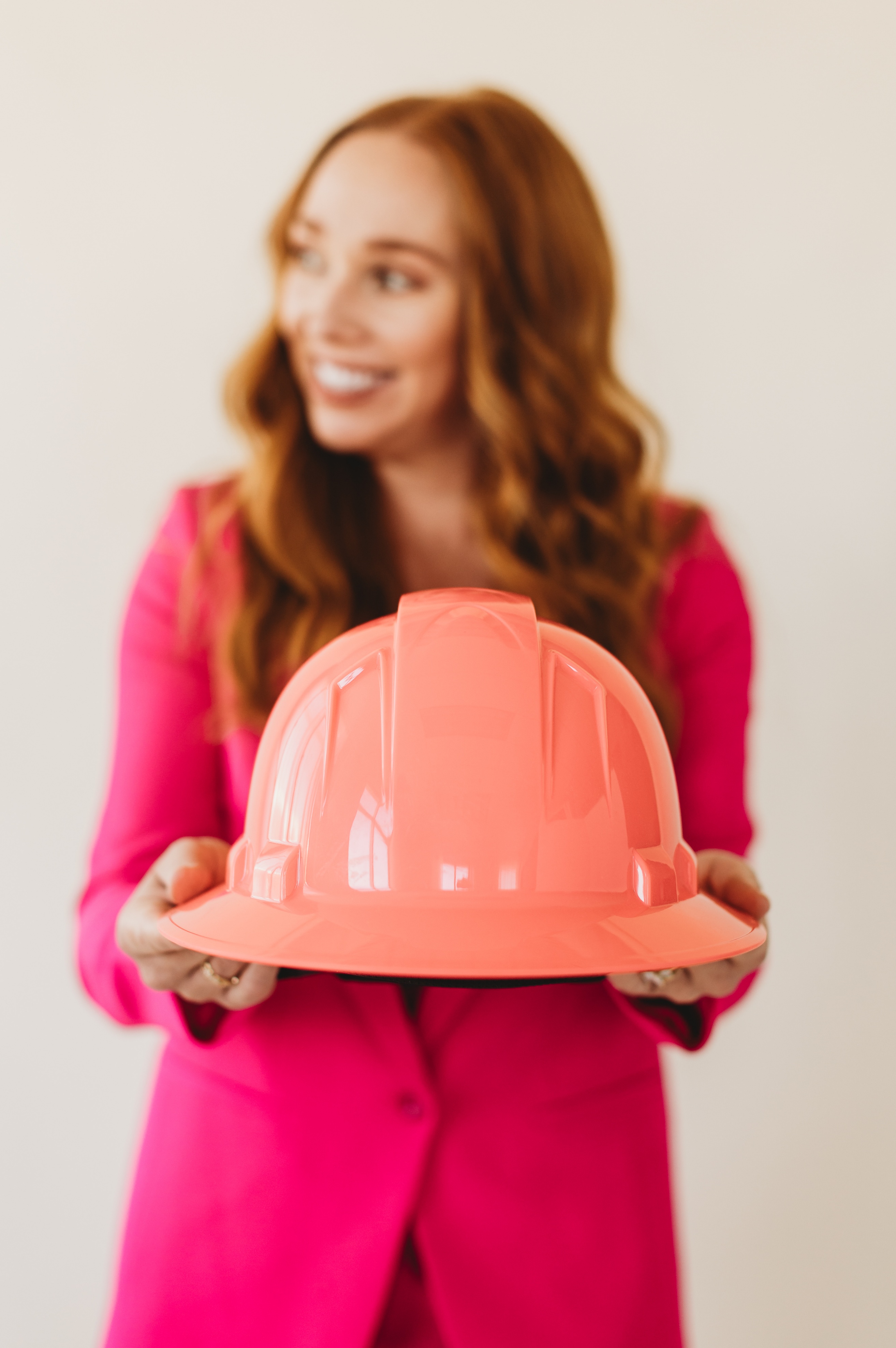 WANT TO KNOW MORE?
Seffi Toneman
Commercial Brokers Group
Broker-Owner
O. 661-600-1269
C. 661-609-0860
Seffi@CommercialBrokersGroupInc.com
www. CommercialBrokersGroupInc.com
@CommercialBrokersGroup
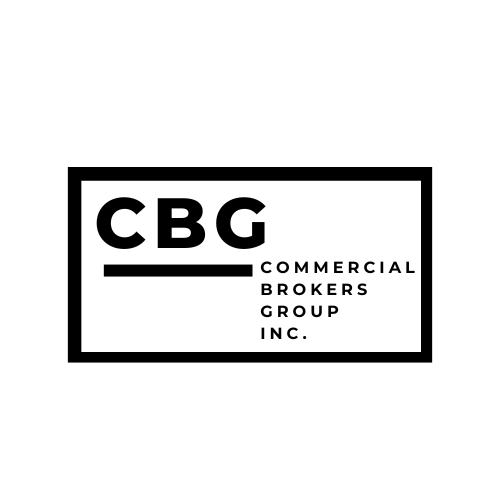 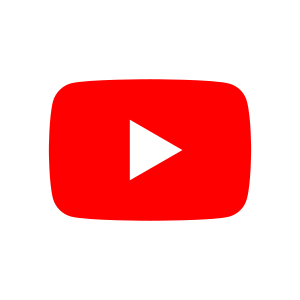 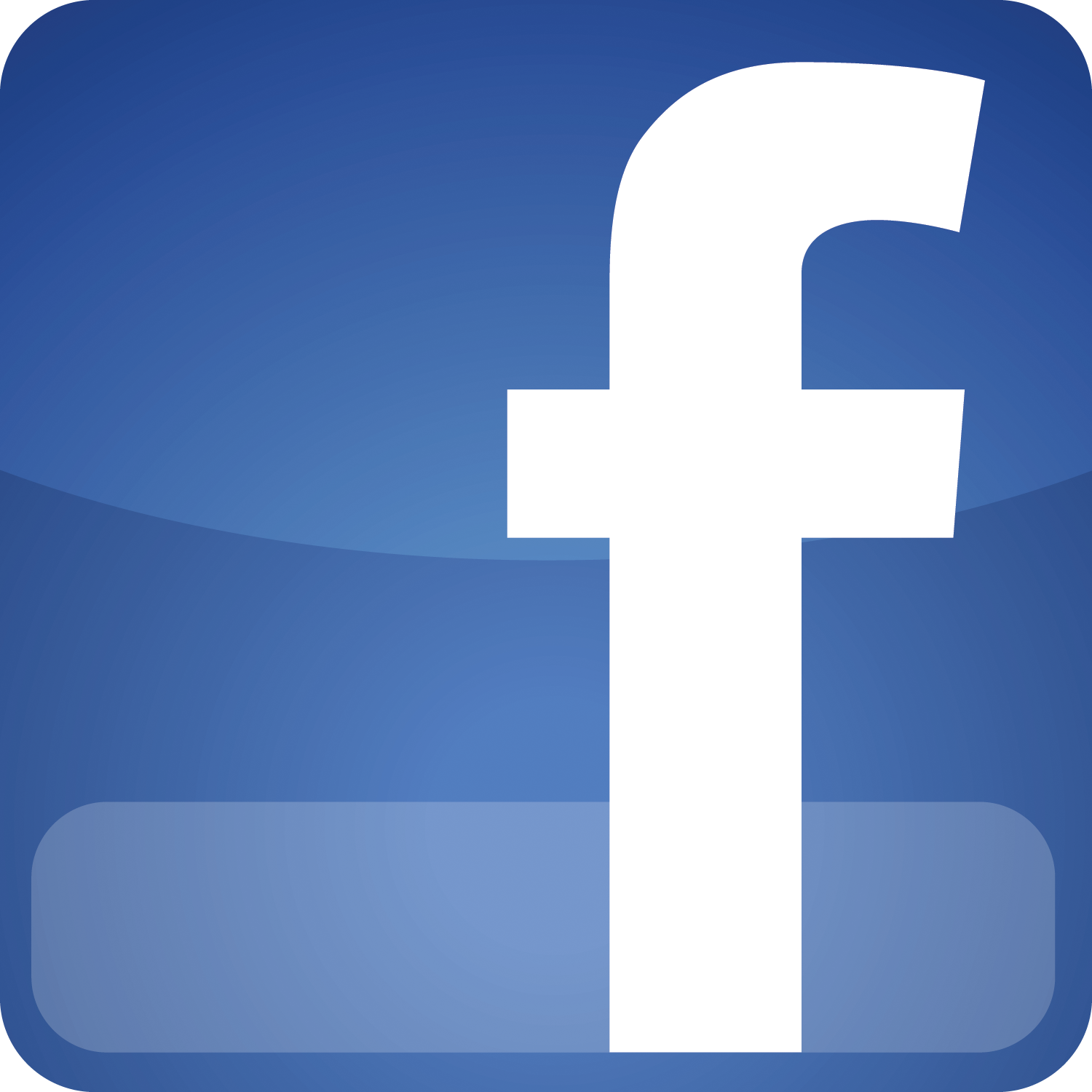 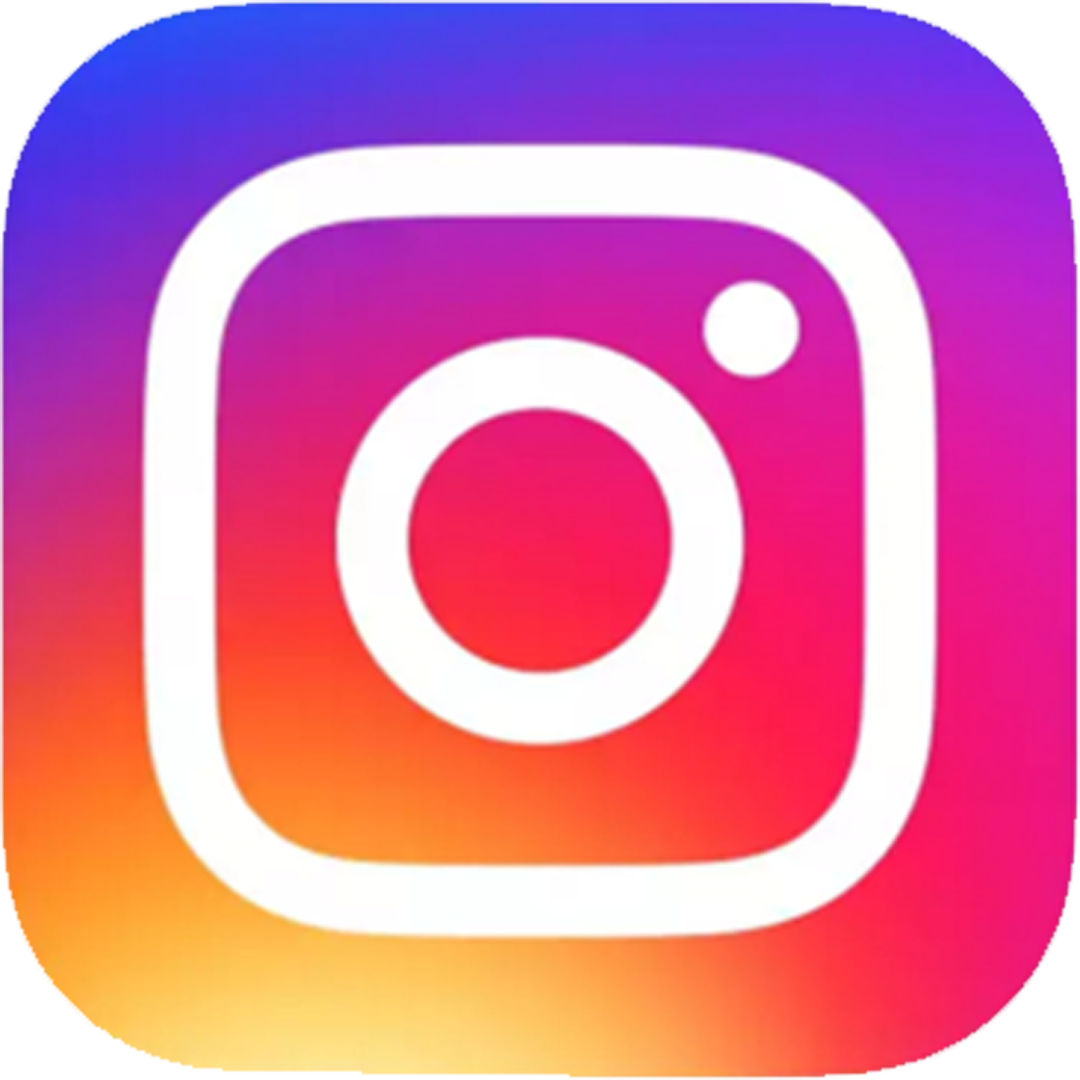